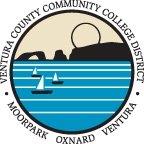 Districtwide Classified Professional Development Committee
June 5, 2015 
Classified Leadership Institute Presentation
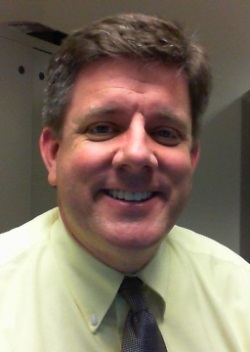 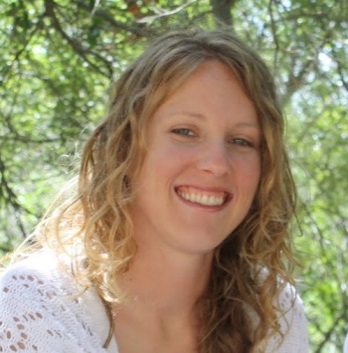 Matthew Moore
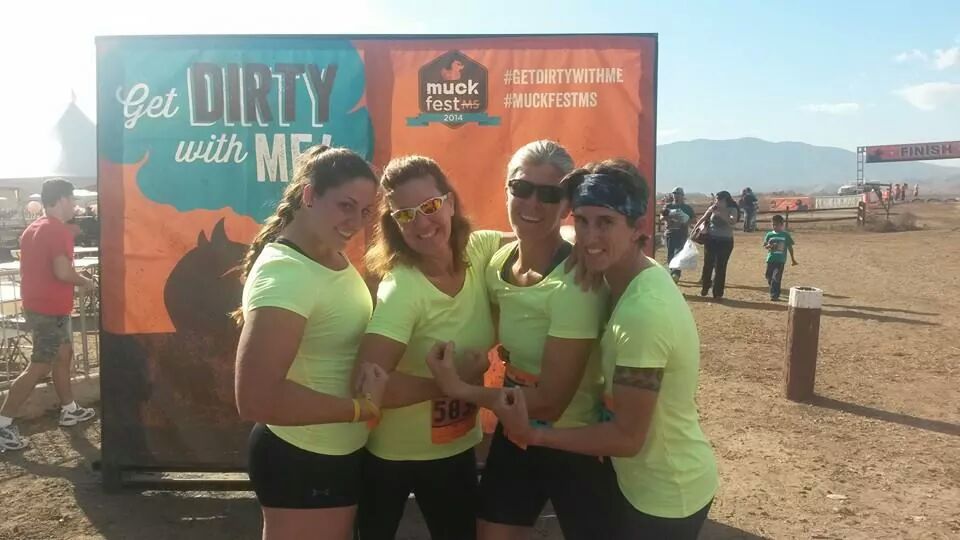 Ashley Chelonis
Leanne Colvin
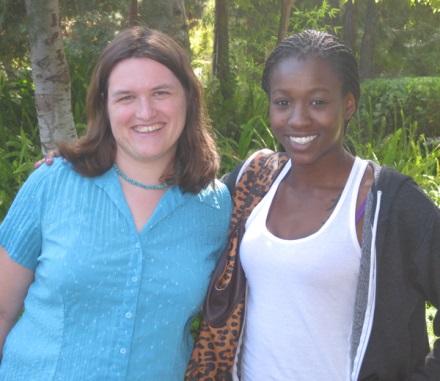 Educate and Motivate
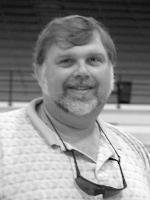 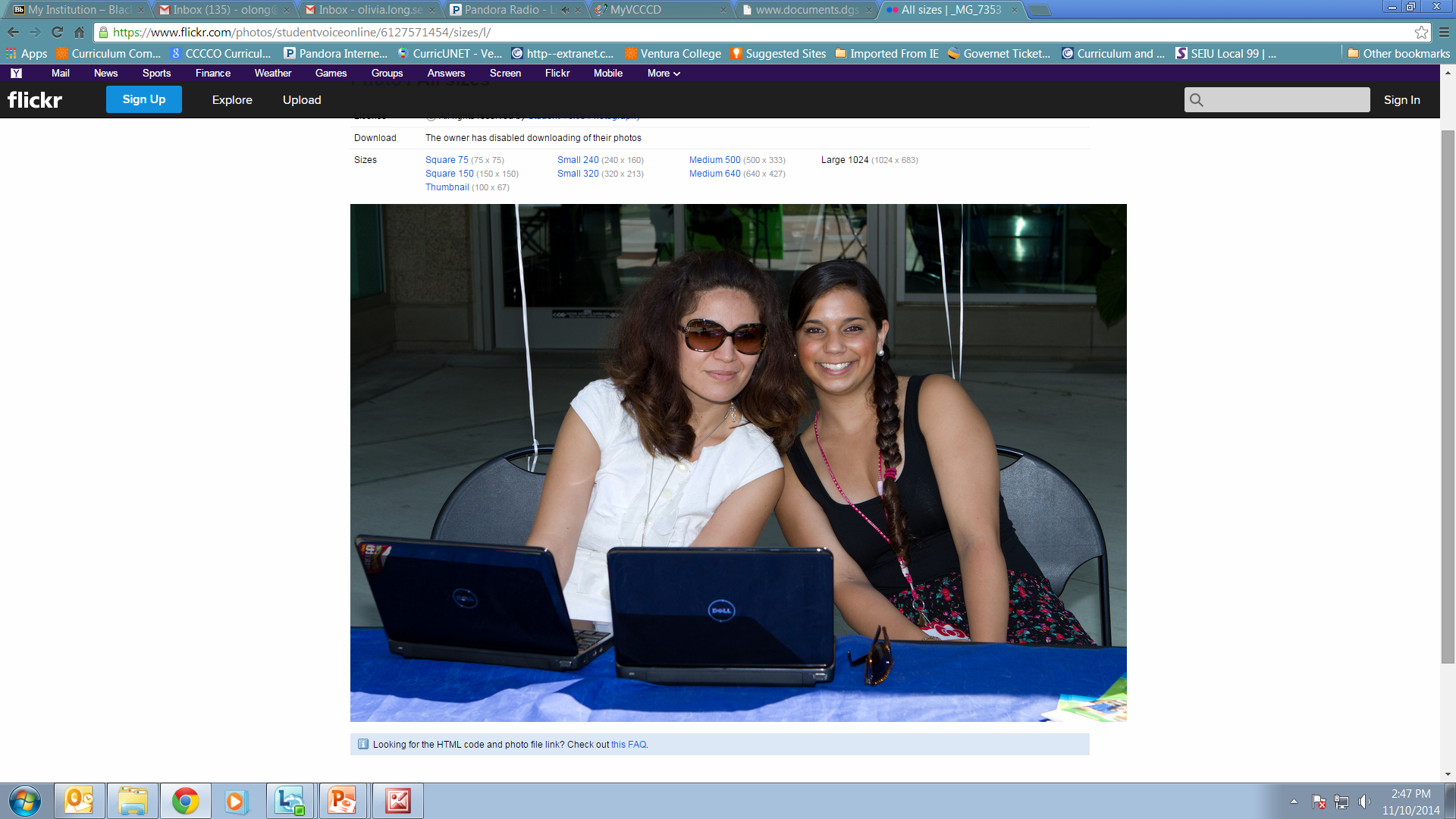 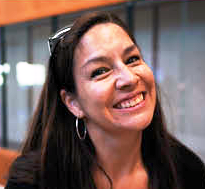 Personal Professional Development Plan
Campus Tours
Classified Employee of the Year
Ashley  Lajoie
Peder Nielsen
Olivia  Long
Sharon Oxford
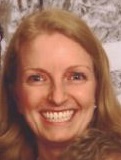 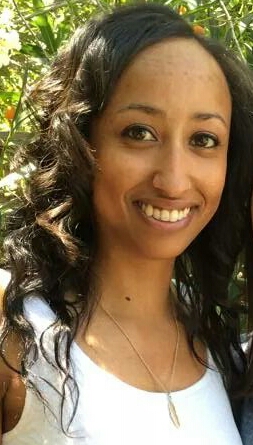 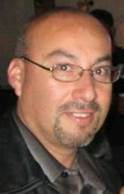 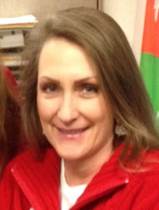 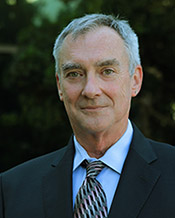 Krista Mendelsohn
Sophia Crocker
Joe Esquivel
Patti Blair
Michael Shanahan
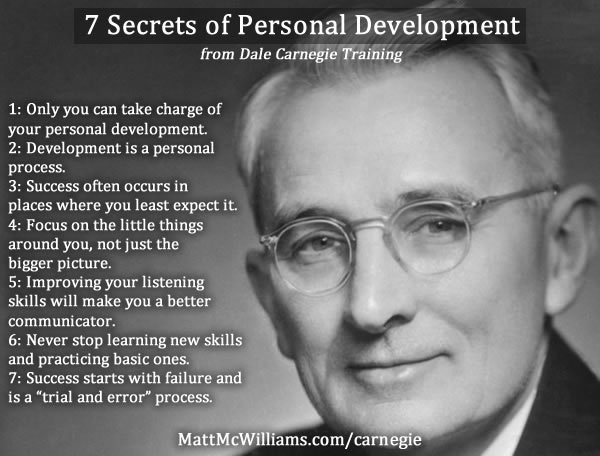 Introduction to the Personal Professional Development Plan (PPDP)
To provide clear, accessible resources for classified employees to develop a growth plan specific to their professional goals and in collaboration with their supervisor
To encourage employees to participate and establish goals, make conscious choices, and take action
The PPDP
Discuss:
Employee Goals
Future Opportunities and Development Objectives
Current Training to Maintain and Enhance
Training for Growth
Resources Needed
Success Factors
Action Plan 
Coaching/Mentoring Opportunities
Benchmarks
Employee and Leader Roles in the PPDP Process“Collaborate”
Employee Role
Leader Role
Provide support 
Suggest mentor(s)
Review goals and provide feedback
Encourage progress
Delegate development opportunities (other duties as assigned)
Forward completed certificates to Human Resources
Acknowledge and congratulate
Identify opportunities
Establish goals
Just do it!
Track progress and compile certificates of completion and transcripts 
Discuss successes and next steps
Development Resources Suggestions
Lynda.com
Mentor
College Courses
Workshops
Special Projects
Conferences
Professional Associations
State Clearinghouse
Feedback
What’s your feedback on - 
Plan
Process/Roles
Resources 
Benchmarks – what do you want to see from this program?  How is success measured?
Peder Nielsen 
Ventura College Classified Senate President
pnielsen@vcccd.edu

Olivia Long
VCCCD/SEIU Chief Union Steward
olivia_long1@vcccd.edu